PEYTON FOREST        PRINCIPAL’S REPORT
GO Team Meeting #2
TOPICS
School Start Update
	Current Enrollment & Leveling
School Strategic Plan
	Strategic Plan Overview
	SMART Goals
GMAS Results
CURRENT ENROLLMENT
SY 2023 Enrollment: 391

SY 2022 Enrollment: 424

Change in Enrollment: -33
[Speaker Notes: ·       Change in enrollment was a decrease from 424 students to 391. A difference of 33 students. We lost one unit, however we did not lose any teachers. The vacant 5th grade position was used for leveling. Leveling did not impact teacher vacancies.]
Staffing
Media Specialist - position filled 
Ms. Tanisha Jackson
Art Teacher - position filled
Mr. Robert Brown
2nd Grade Teacher - vacancy
1-on-1 SPED Para - vacancy
2021-2025STRATEGIC PLAN
Overview
STRATEGIC PLAN SMART GOALS
‹#›
2022-2023 Priorities 
Literacy
Numeracy
Attendance
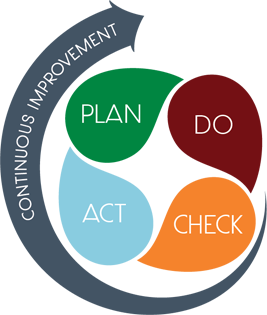 STRATEGIC PLAN SMART GOALS
‹#›
Smart Goals
By May 2023, students in grades 3-5 will increase ELA proficiency on GMAS from 14% to 19%.
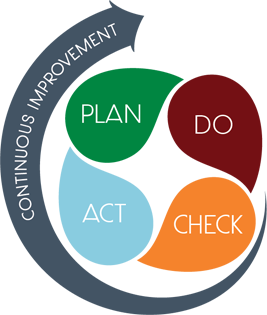 [Speaker Notes: ·       Established an intervention team 3 weeks ago.
·       Team are the “experts”
·       Monitor usage daily
·       Provide a report each Monday for me to review
·       Teachers are notified when numbers are below 20 minutes daily
·       Intervention team also provide coaching with small groups, use of resources, goal setting, reflection
·       Weekly incentives to students for meeting their goal]
STRATEGIC PLAN SMART GOALS
‹#›
Smart Goals
By May  2023, students in grades 3-5 will increase Math proficiency on GMAS from 14% to 19%.
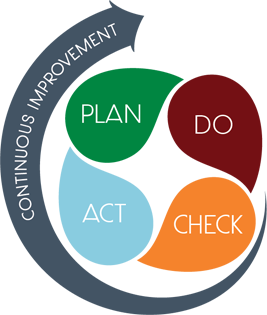 [Speaker Notes: ·       Tier I instruction
·       Small group personalized support
·       Family engagement and awareness of student data

·       Full-time intervention teacher, MTSS specialist and district disproportionality specialist
·       Weekly PL to support tier I instruction, specifically student engagement.
·       Small group PL and coaching support]
STRATEGIC PLAN SMART GOALS
‹#›
Smart Goals
By May 2023, K-5 attendance rate will improve from 89% to 95%.
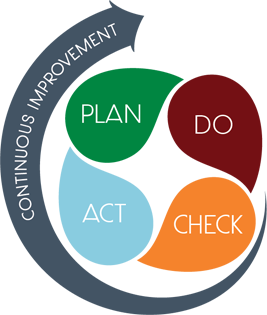 [Speaker Notes: ·       Attendance team meets weekly
·       Parents are called
·       Attendance celebrations
o   Pop-up parties
o   ROAR rally medals
o   Grade-level attendance trophies
Chronic Absenteeism
·       Uses attendance tracker to send home alerts weekly
·       Attendance Letters
·       Homeroom teachers call home
·       Attendance team call home
·       Social Worker home visit]
GEORGIA MILESTONES ASSESSMENT RESULTS
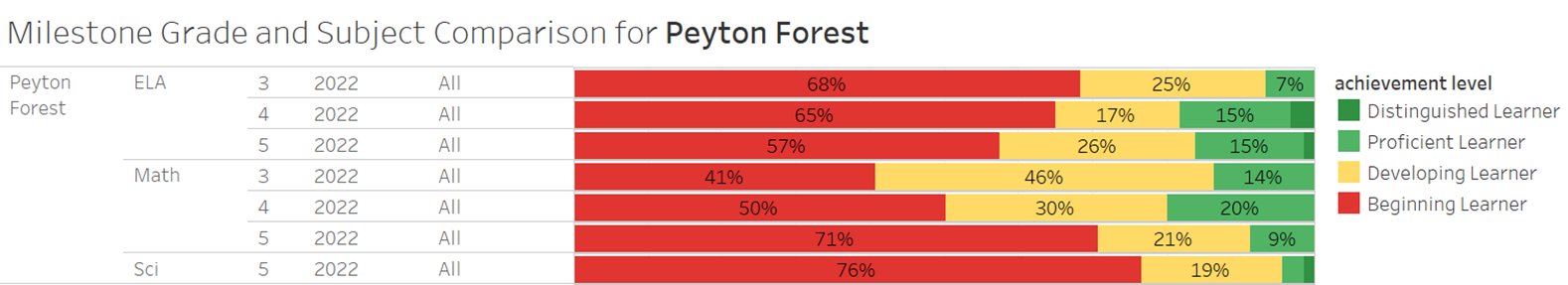 MAP FALL 2022 ASSESSMENT RESULTS
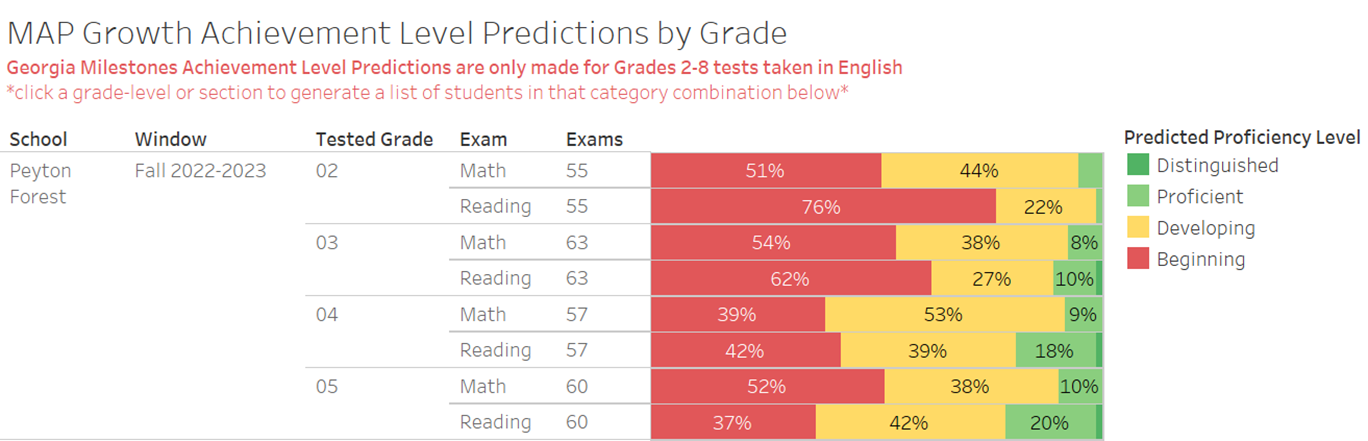 GLOWS & GROWS
‹#›
GLOWS
GROWS
‹#›
QUESTIONS?